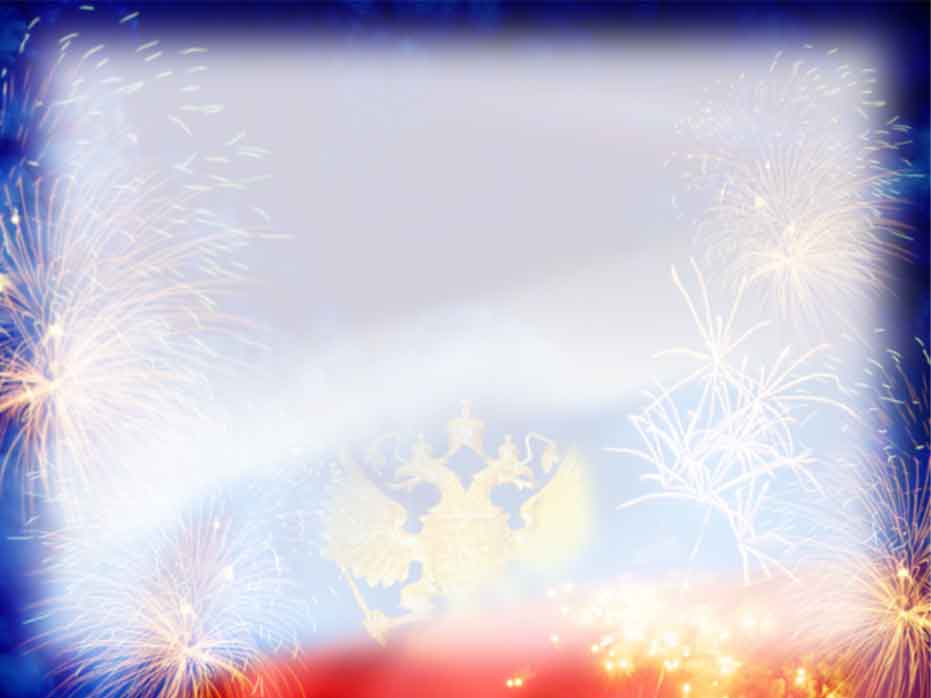 МБДОУ детский сад «Оленёнок»
Дистанционное музыкальное занятие

Старшая группа
(февраль, 3 неделя)
Музыкальный руководитель:
Башкирцева Н.О.
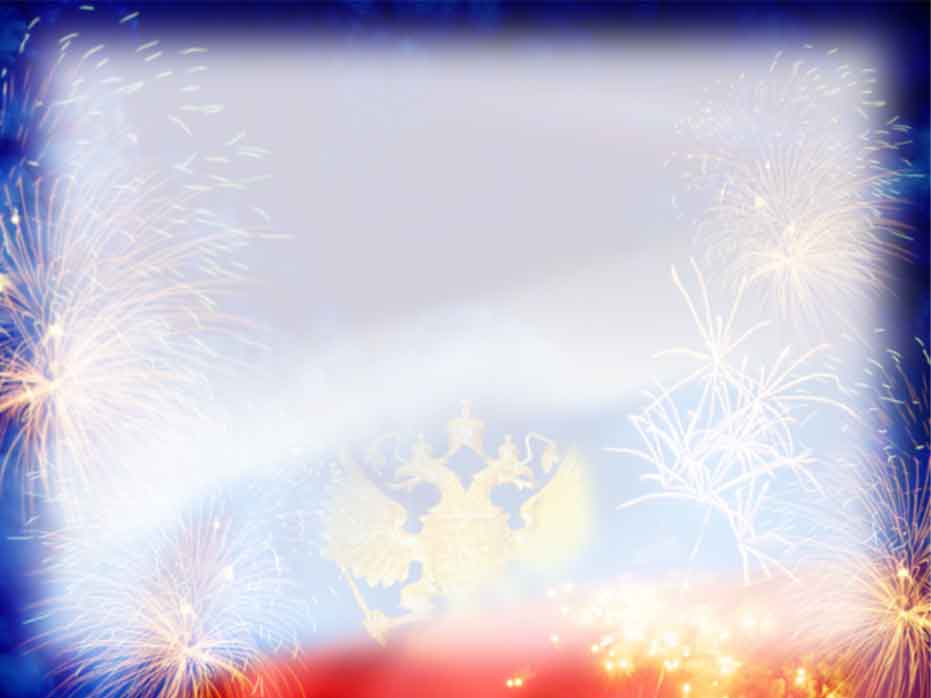 Музыкально - ритмические движения
«шаг и поскоки» муз. Т. Ломовой
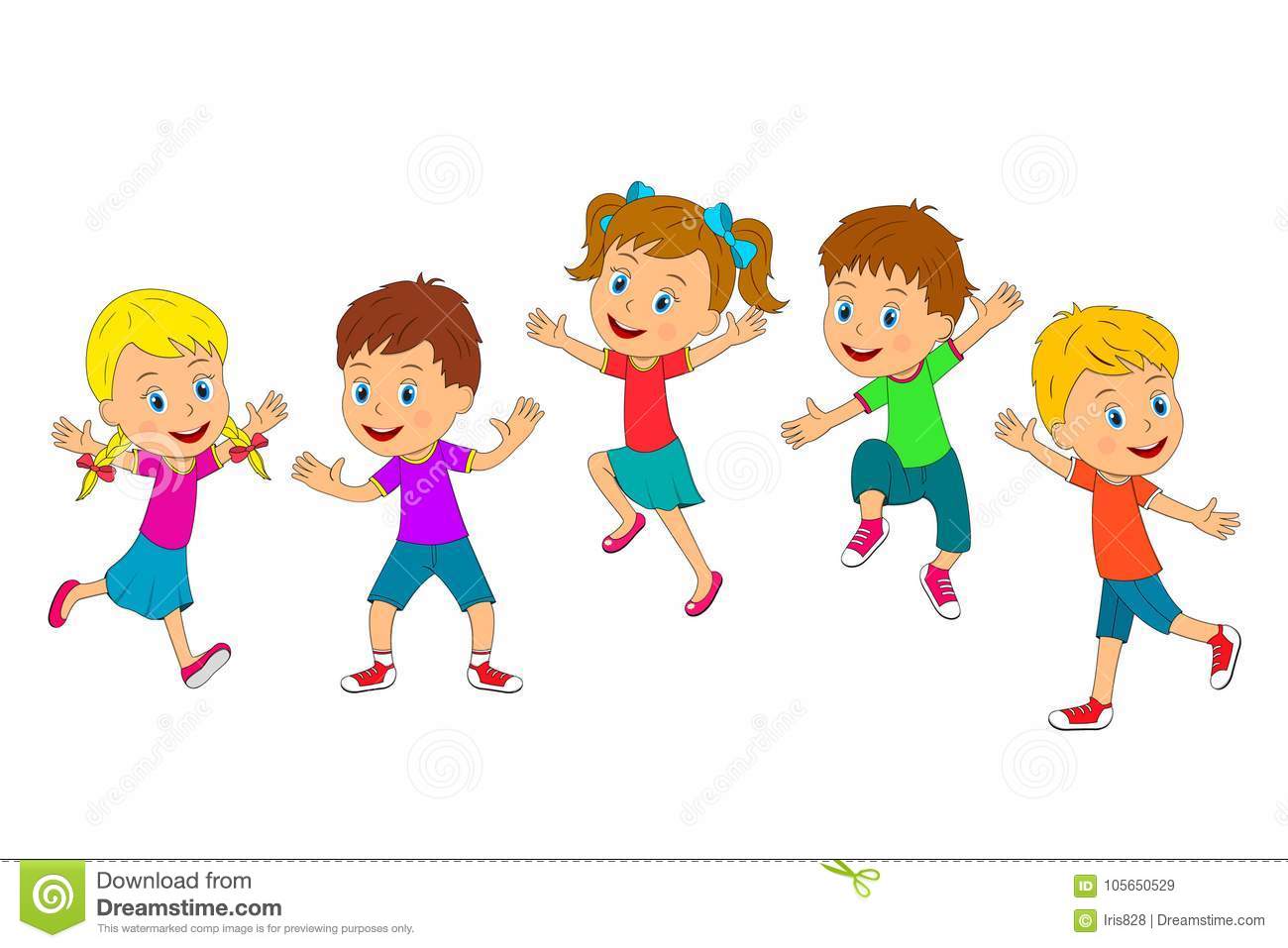 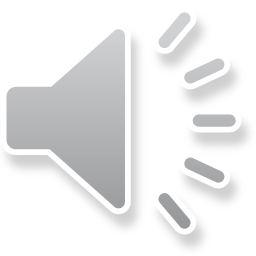 Рекомендации родителям:
1 часть – ходить свободно друг за другом
2 часть – скачут с ноги на ногу врассыпную по всей комнате.
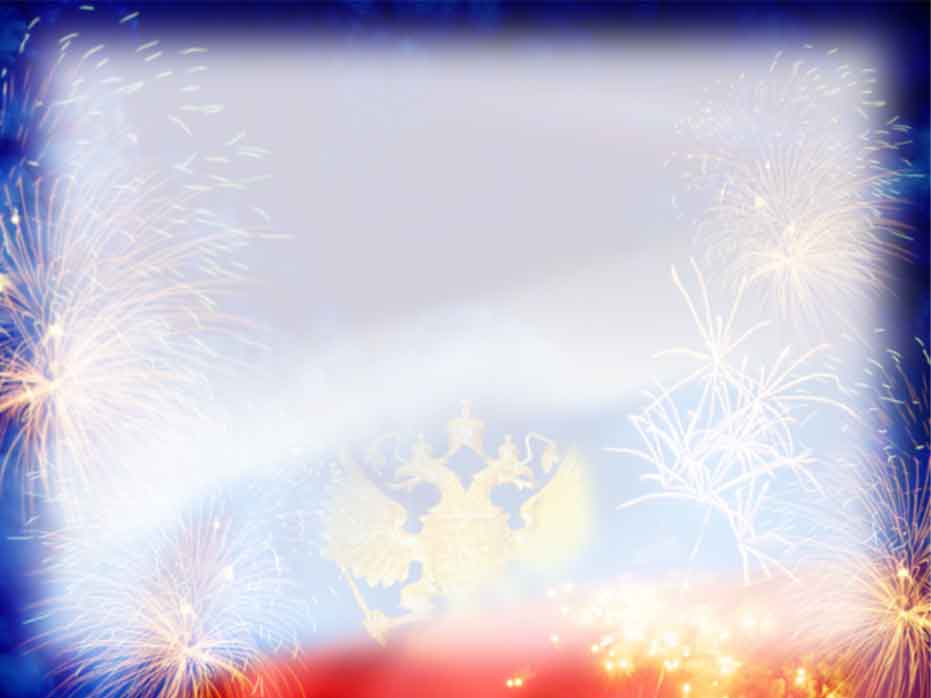 Пальчиковая  игра
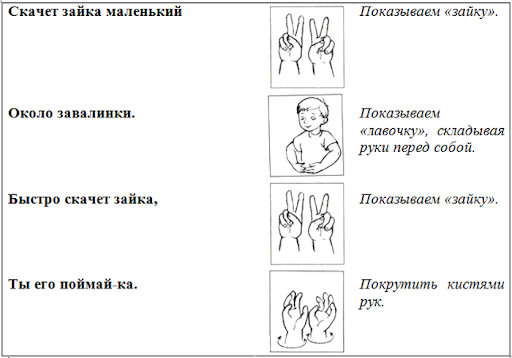 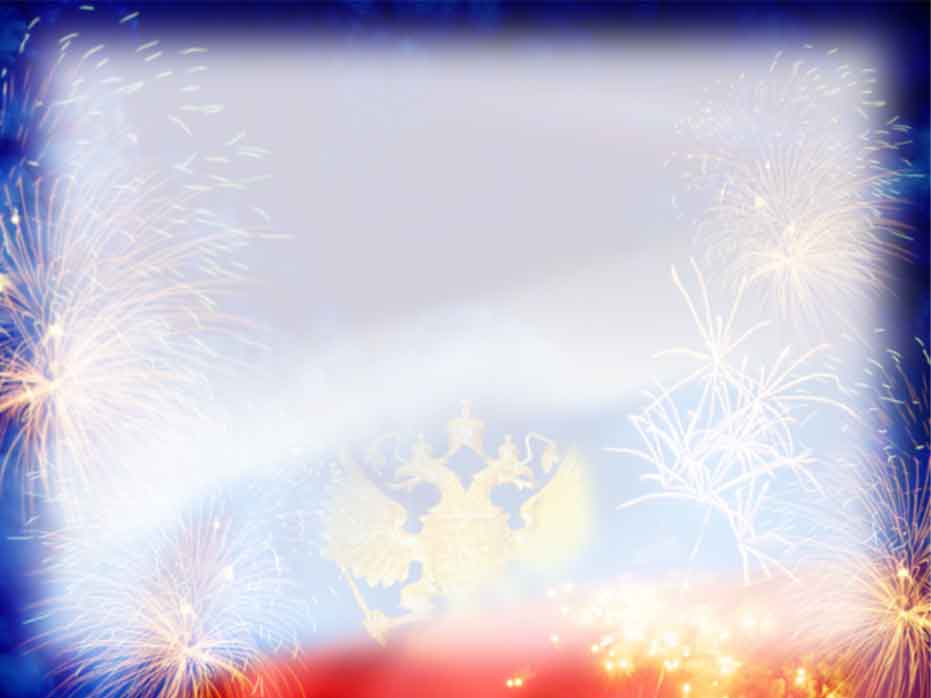 Музицирование
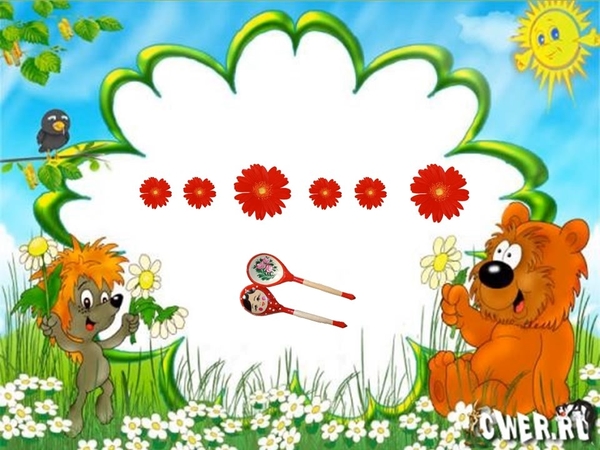 Рекомендации родителям:
Выстукивать ритм с помощью ударных  музыкальных инструментов
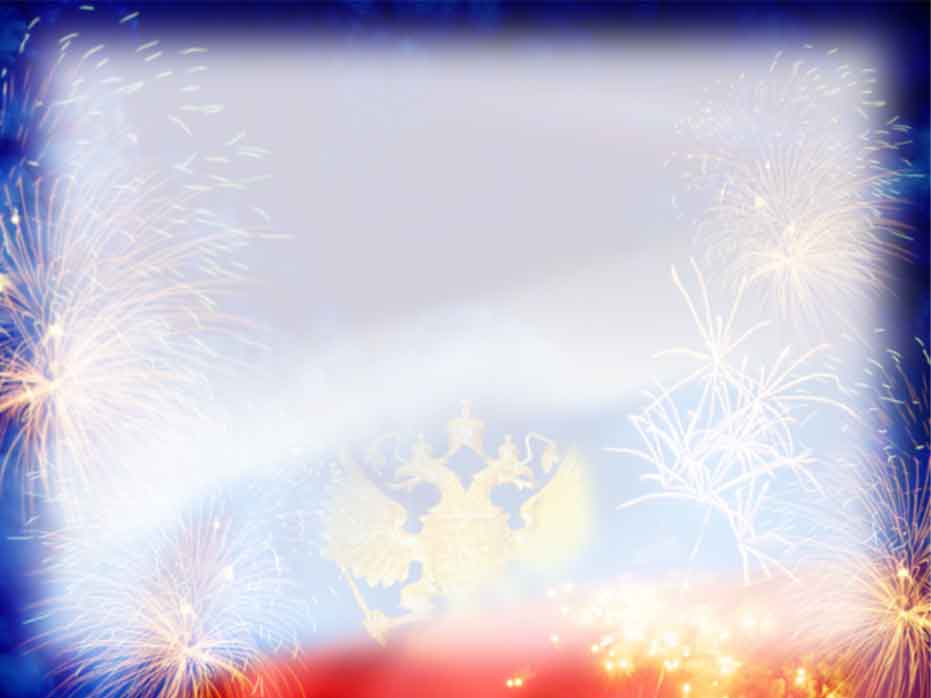 Слушание   музыки
«Новая кукла»  П.И. Чайковский
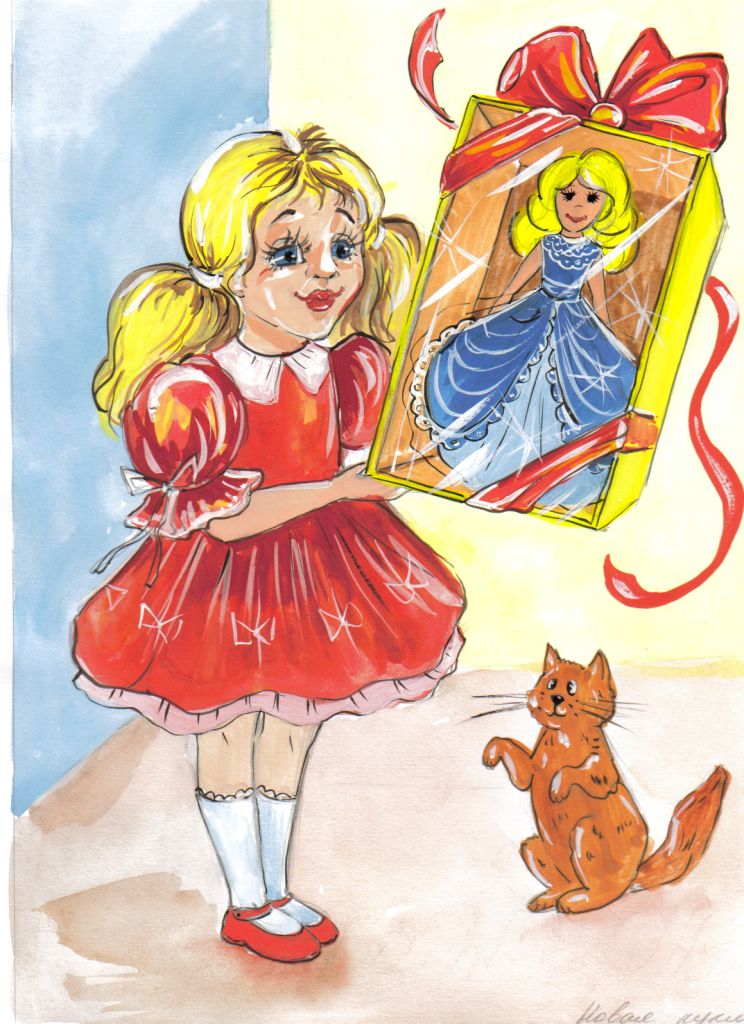 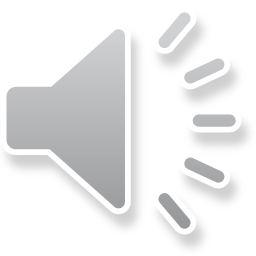 Рекомендации родителям:
Сесть, закрыть глаза, представить Новую куклу. Прослушать музыку и спросить у ребёнка, какое настроение она вызвала и почему.
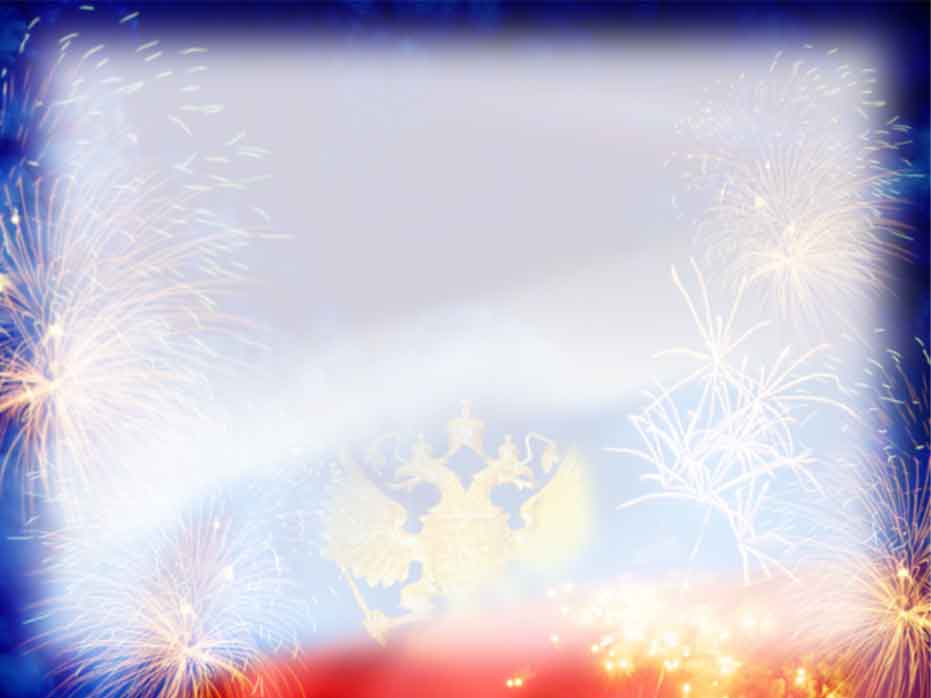 ПЕНИЕ
ПЕСЕНКА ДРУЗЕЙМузыка Веры ГерчикСлова Якова АкимаВсем советуем дружить, ссориться не смейте!Без друзей нам не прожить ни за что на свете.Припев:Ни за что, ни за что, ни за что на свете!Ни за что, ни за что, ни за что на свете!Береги друзей своих, будь за них в ответе.Не давай в обиду их никому на свете!Припев:Никому, никому, никому на свете!Никому, никому, никому на свете!
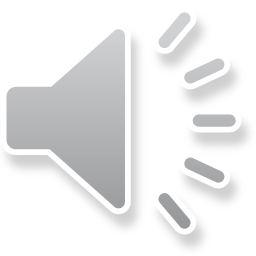 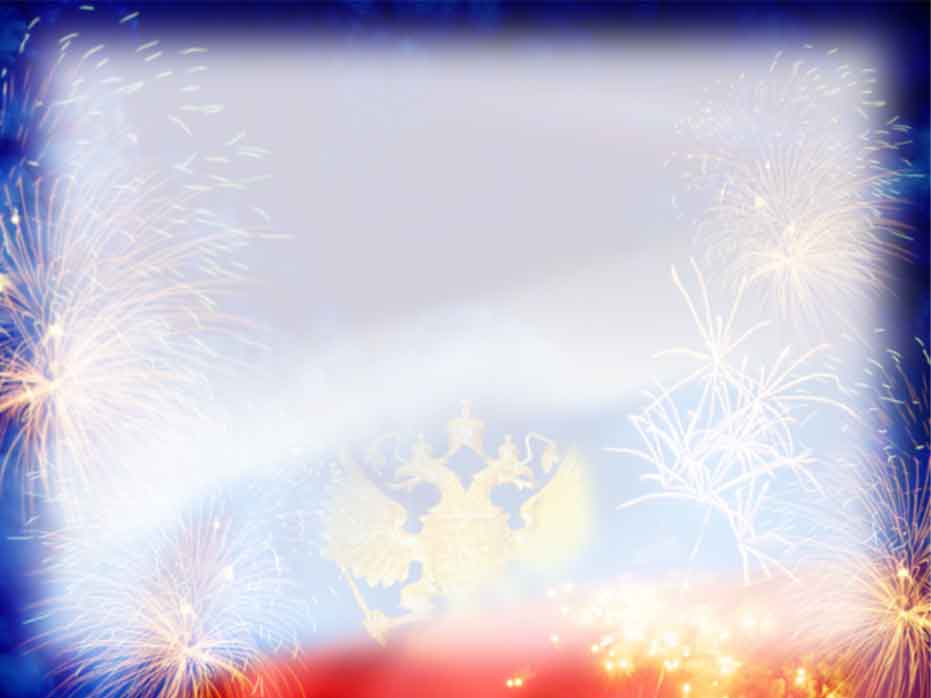 Игра «Будь внимательным!»
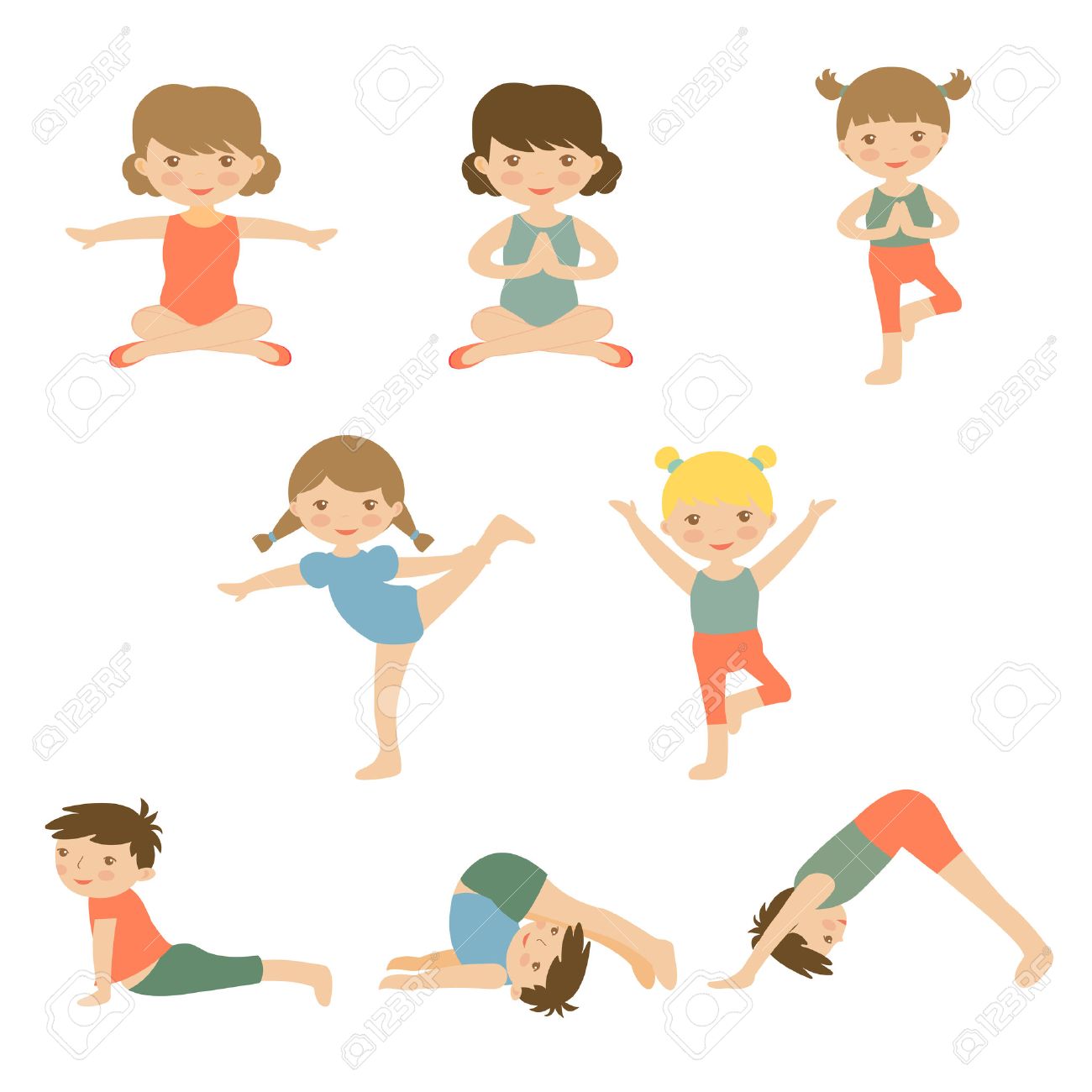 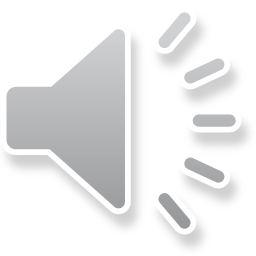 Рекомендации родителям:
Придумывать с детьми разные смешные движения (позы). Развивать внимание и фантазию.